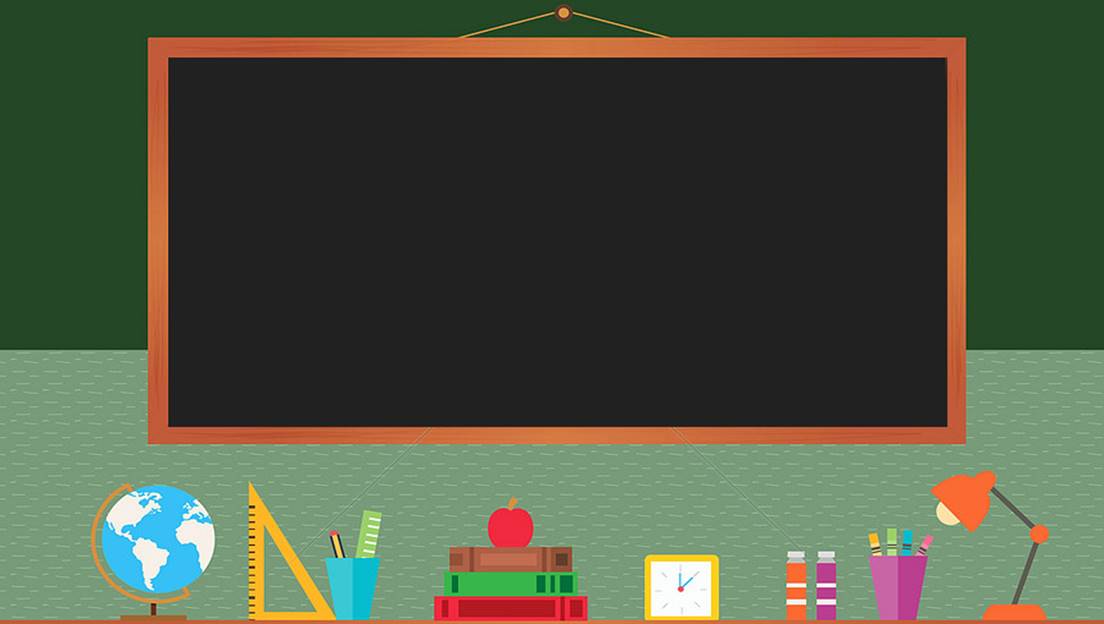 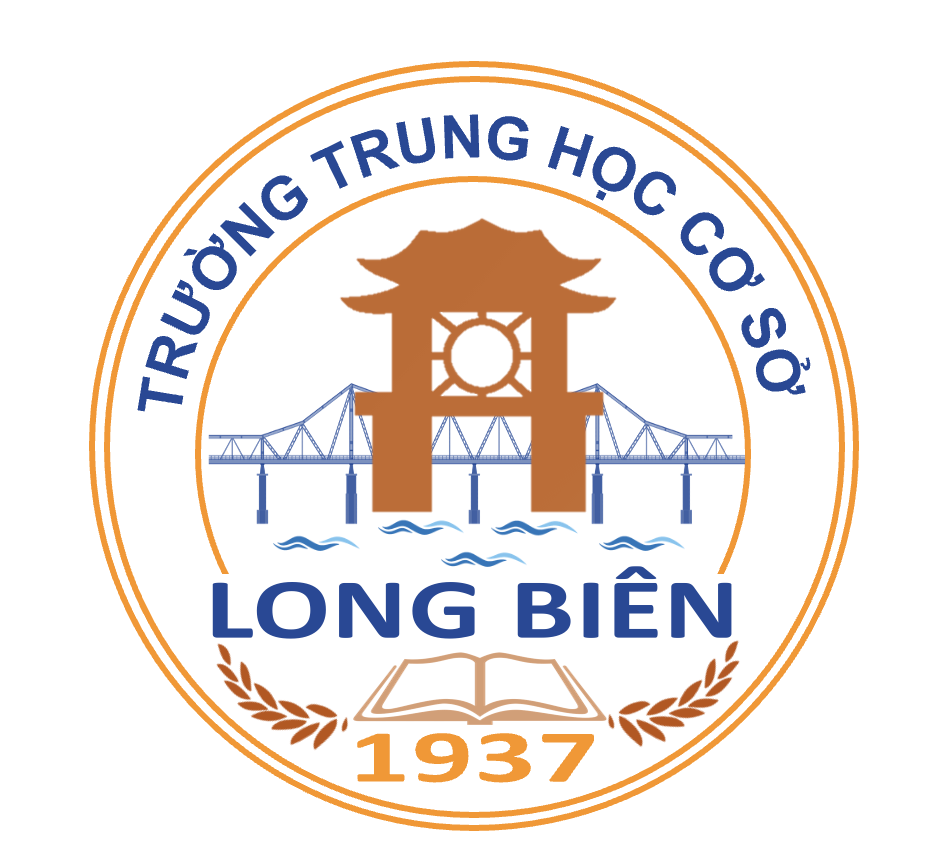 TRƯỜNG THCS LONG BIÊN
BÀI GIẢNG ĐIỆN TỬ MÔN NGỮ VĂN 7

Tiết 92-93:
VIẾT ĐOẠN VĂN GHI LẠI CẢM XÚC SAU KHI ĐỌC MỘT BÀI THƠ
GV: Dương Mỹ Linh
Tổ xã hội
Hãy kể tên một số tác phẩm thơ đã học. Em ấn tượng nhất tác phẩm nào? Hãy chia sẻ cảm xúc của em sau khi đọc xong tác phẩm thơ đó?
1. Đọc - phân tích bài tham khảo
THẢO LUẬN NHÓM:
+ Đoạn trích nêu lên cảm xúc của người viết về vấn đề gì?
+ Câu văn giới thiệu nhan đề bài thơ, tên tác giả, và nêu cảm xúc chung của người viết ở vị trí nào trong đoạn?
+ Cảm xúc của người viết được thể hiện qua từ ngữ nào?
+ Câu kết đoạn có nội dung là gì?
+ Dựa vào kết quả làm việc nhóm trình bày những điểm cần lưu ý khi viết đoạn văn  ghi lại cảm xúc khi đọc bài thơ?
- Mở đoạn: : giới thiệu nhan đề bài thơ, tên tác giả, và nêu cảm xúc chung của người viết.
- Thân đoạn: 
+ Từ ngữ thể hiện được cảm xúc của người viết: cũng ngỡ như mình đang chìm vào những khát khao của tuổi thơ trong sáng....
+ Người viết nêu và đánh giá ý nghĩa của nội dung và nghệ thuật bài thơ.
 - Kết đoạn: Khái quát cảm xúc chung của người viết về bài thơ.
Lưu ý: 
- Đọc kĩ để hiểu nội dung và nắm được những nét đặc sắc về nghệ thuật của bài thơ. Từ đó. Dẫn ra một khố thơ, đoạn thơ hoặc yếu tô nghệ thuật đặc sắc trong bài thơ gây ấn tượng, gợi cảm xúc cho em.
- Khi viết đoạn văn. cần nêu rõ: Yếu tố nào (nội dung, nghệ thuật) của bài thơ đã tạo cho em cảm xúc? Đó là cảm xúc như thế nào? Vì sao em có cảm xúc đó?...
2: Thực hành viết theo các bước
Hãv viết đoạn văn nêu cảm xúc của em sau khi đọc một trong các bài thơ: "Những cánh buồm" (Hoàng Trung Thông), 'Mãv và sóng" (Ta-go), “Mẹ và qua" (Nguyên Khoa Điểm).
3.  Kiểm tra và chỉnh sửa
Bước 1: Lựa chọn bài thơ
+ Xác định mục đích viết: ghi lại cảm xúc về một bài thơ.
+ Đối tượng mà bài viết hướng đến: thầy cô, bạn bè, những ai quan tâm đến cái hay, cái đẹp cuả một bài thơ.
+ Lựa chọn bài thơ
Bước 2: Tìm ý 
- Bài thơ viết về điều gì? Em thấy ấn tượng nhất với yếu tố nào trong bài thơ?
- Yếu tố ấy đặc sắc như thế nào (về nội dung hoặc nghệ thuật)?
- Yếu tố ấy đã mang lại cho em những cảm xúc gì? Vì sao?
+ Chúng đã góp phần thể hiện ấn tượng điều nhà thơ muốn nói ra sao?
DÀN Ý
+ Mở đoạn:  Giới thiệu tên bài thơ, tác giả, nêu cảm nghĩ chung về bài thơ.  Dẫn ra khổ thơ, đoạn thơ có nội dung hoặc nghệ thuật đặc sắc mang lại cho em nhiều cảm xúc.
+ Thân đoạn: 
Nêu cảm xúc về nội dung và nghệ thuật của bài thơ (số tiếng trong mỗi dòng thơ, vần, nhịp, hình ảnh, biện pháp tu từ, tình cảm, cảm xúc, thông điệp của tác giả)....
+ Kết đoạn: Khái quát cảm xúc chung của người viết về bài thơ.
PHIẾU CHỈNH SỬA BÀI VIẾT
Nhiệm vụ: Hãy đọc bài viết của mình và hoàn chỉnh bài viết bằng  cách trả lời các câu hỏi sau:
1. Đoạn văn em viết  đã giới thiệu nhan đề bài thơ, tên tác giả, và nêu cảm xúc chung của người viết ?
..............................................................................................................................
2. Nội dung đoạn văn em viết đã nêu  cảm xúc về ý nghĩa của nội dung, nghệ thuật trong bài thơ chưa? ..............................................................................................................................
3.Em có dùng những từ ngữ thể hiện được cảm xúc của mình về bài thơ chưa?
.............................................................................................................................
4.Có nên bổ sung nội dung cho bài viết không? (Nếu có, hãy viết rõ ý cần bổ sung.)
.............................................................................................................................
5.Có nên lược bỏ các câu trong bài viết không? (Nếu có, hãy viết rõ câu  hay đoạn cần lược bỏ.)
............................................................................................................................
6.Bài viết có mắc lỗi chính tả hay lỗi diễn đạt không? (Nếu có, hãy viết rõ  các mắc lỗi chính tả hay lỗi diễn đạt cần sửa chữa.)
............................................................................................................................